শুভেচ্ছা
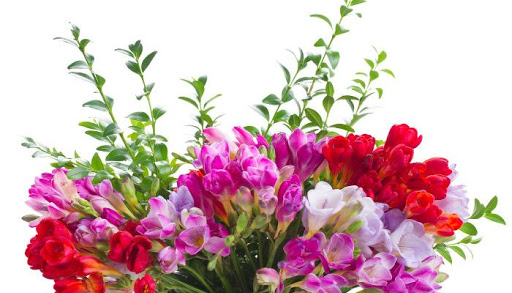 শিক্ষক পরিচিতি
আমেনা বেগম
সহকারি শিক্ষক
বধুনগর সরকারি প্রাথমিক বিদ্যালয়
ভৈরব, কিশোরগঞ্জ।
পাঠ পরিচিতি
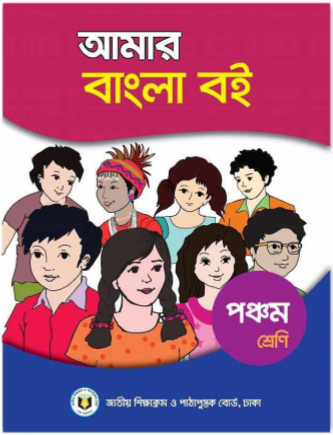 শ্রেণিঃপঞ্চম
বিষয়ঃ বাংলা
সময়ঃ ৪০ মি 
পাঠ শিরোনামঃবীরের রক্তে স্বাধীন এ দেশ।
পাঠ্যাংশঃ দুরন্ত এক কিশোর ………নাম  নুর মোহাম্মদ শেখ।
শিখনফল
শোনাঃ১.2.১ উচ্চারিত পঠিত বাক্য ,কথা মনোযোগ সহকারে শুনবে।
বলাঃ      ১.3.3প্রমিত উচ্চারনে কথা বলতে পারবে।.
পড়া 1.4.1পাঠ্য পূস্তকের পাঠ শ্রবণযোগ্য ও স্পষ্ট স্বরে ও প্রমিত উচ্চারণে সাবলীল ভাবে পড়তে পারবে।

লেখা ১.৪ যুক্তব্যঞ্জণ ভেঙে লিখতে পারবে।
[Speaker Notes: ড়]
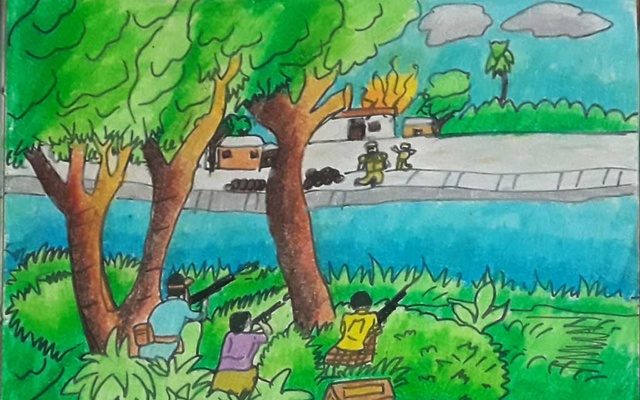 এসো আমরা দেখি।
আজকের পাঠ
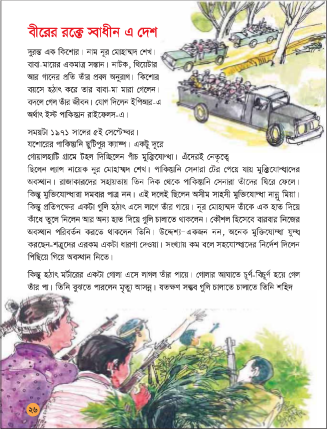 বীরের রক্তে স্বাধীন এ দেশ।
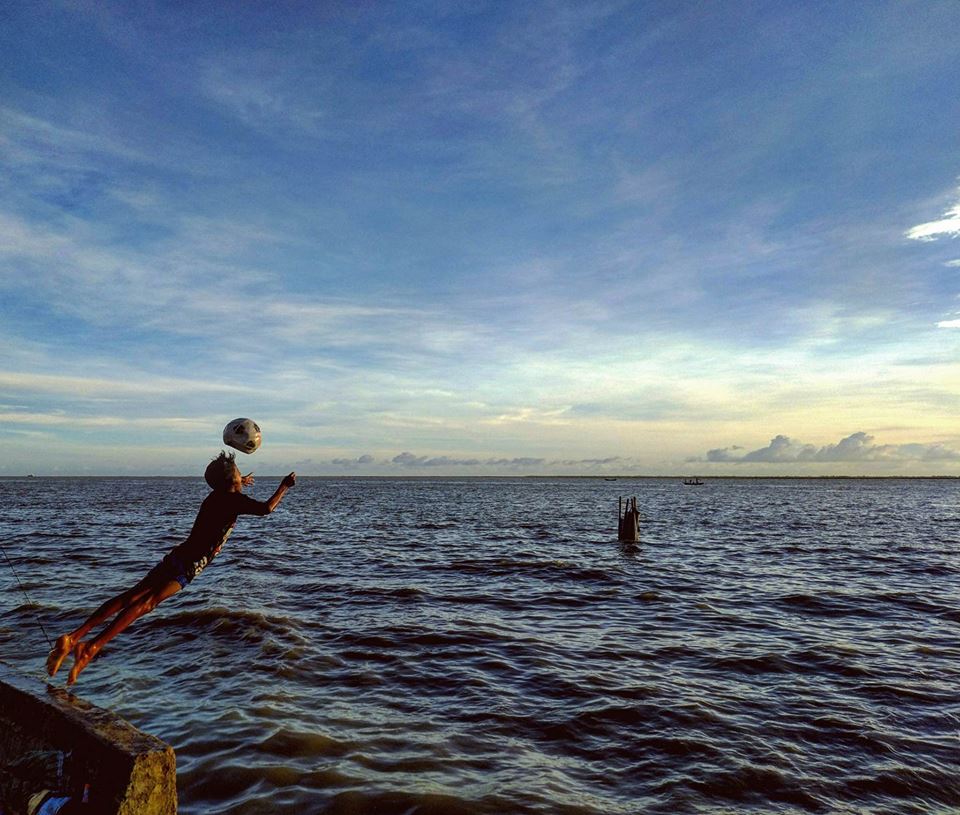 দুরন্ত এক কিশোর।
নাম নূর মোহাম্মদ শেখ।
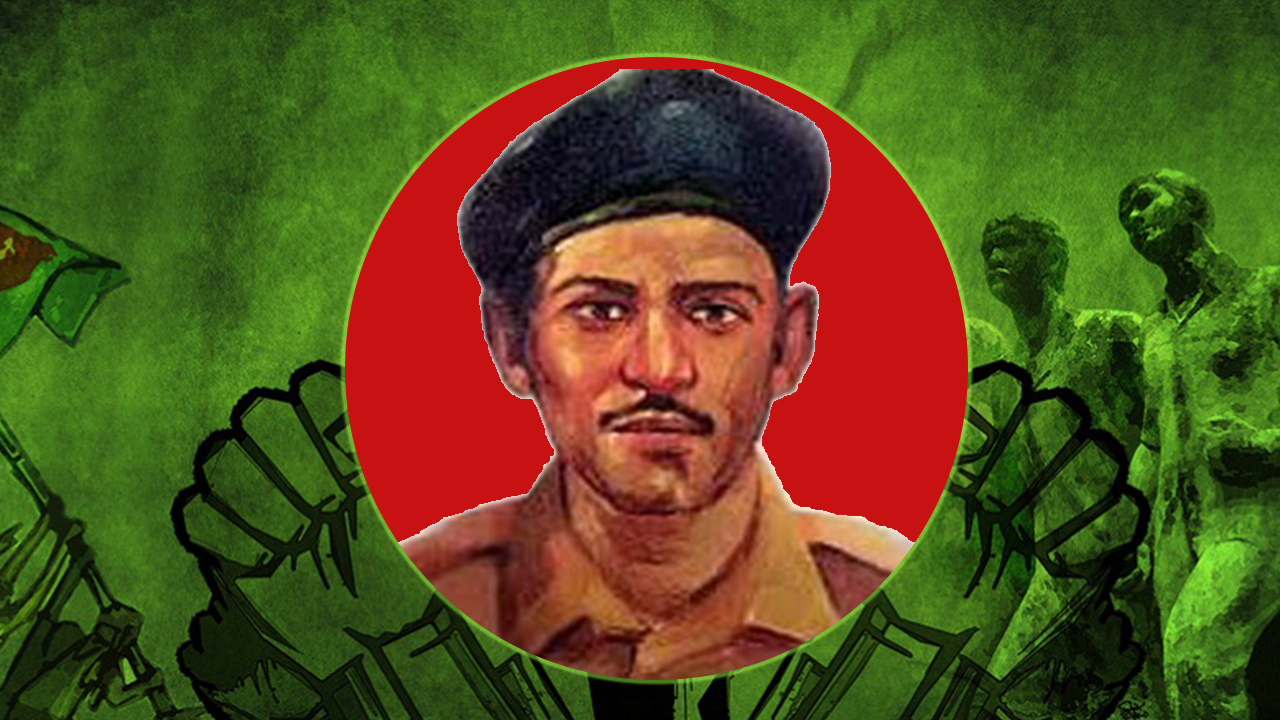 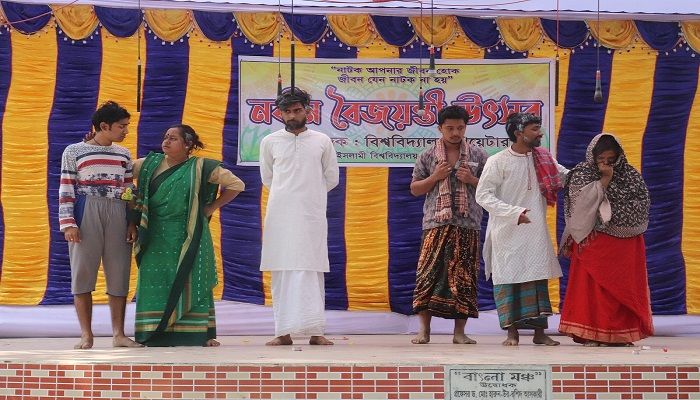 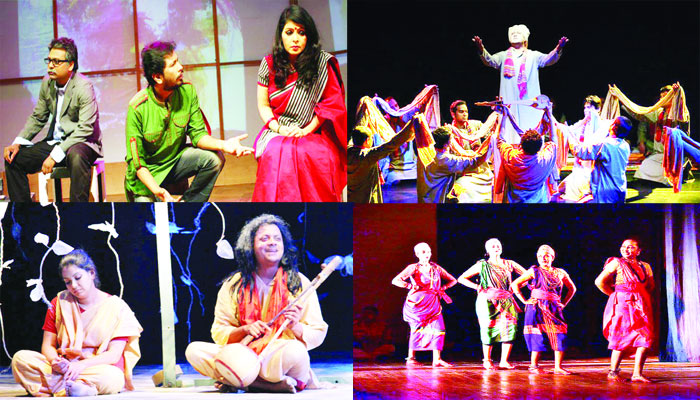 নাটক,থিয়েটার,আর গানের প্রতি তাঁর  প্রবল অনুরাগ।
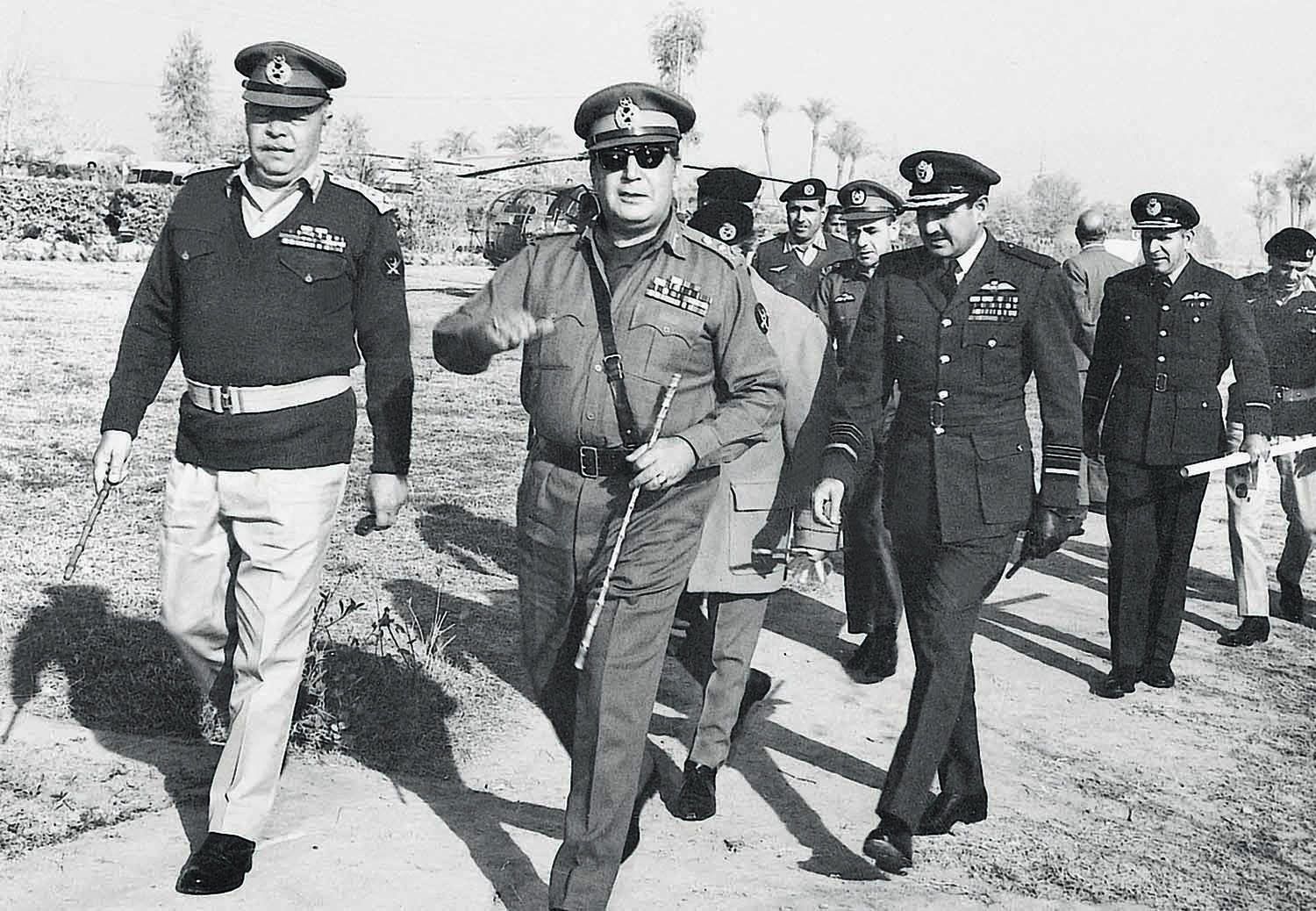 যোগ দিলেন ইপিআর এ অর্থাৎ ইস্ট পাকিস্তানি রাইফেলস এ।
আদর্শ পাঠ
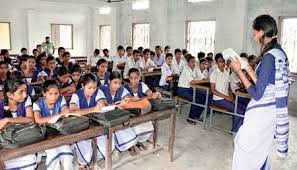 দুরন্ত এক কিশোর।নাম নূর মোহাম্মদ শেখ।বাবা মায়ের একমাএ সন্তান।নাটক,থিয়েটার আর গানের প্রতি তাঁর প্রবল অনুরাগ।কিশোর বয়সে হঠাৎ করে তাঁর বাবা মা মারা গেলেন।বদলে গেল তাঁর জীবন। যোগ দিলেন ইপিআর এ অর্থাৎ ইস্ট পাকিস্তানি রাইফেলস এ। সময়টা ১৯৭১ সালের ৫ই সেপ্টেম্বর। যশোরের পাকিস্তানি ছুটিপুর ক্যাপ। একটু দূরে গোয়ালহাটি গ্রামে টহল দিচ্ছিলেন পাঁচ মুক্তিযোদ্ধা।
নিরব পাঠ
দুরন্ত এক কিশোর।নাম নূর মোহাম্মদ শেখ।বাবা মায়ের একমাএ সন্তান।নাটক,থিয়েটার আর গানের প্রতি তাঁর প্রবল অনুরাগ।কিশোর বয়সে হঠাৎ করে তাঁর বাবা মা মারা গেলেন।বদলে গেল তাঁর জীবন। যোগ দিলেন ইপিআর এ অর্থাৎ ইস্ট পাকিস্তানি রাইফেলস এ। সময়টা ১৯৭১ সালের ৫ই সেপ্টেম্বর। যশোরের পাকিস্তানি ছুটিপুর ক্যাপ। একটু দূরে গোয়ালহাটি গ্রামে টহল দিচ্ছিলেন পাঁচ মুক্তিযোদ্ধা।
এসো আমরা যুক্তব্যঞ্জন বিভাজন করে দেখি এবং নতুন শব্দ তৈরি করি।
সন্তান
ন্ত
ন+ত
শান্ত
স +ট
সস্তা
ইস্ট
স্ট
স্ত
স+ত
সস্তা
পাকিস্তান
এসো আমরা বিপরীত শব্দ জেনে নেই।
দুরন্ত=শান্ত
কিশোর=কিশোরী
জীবন=মরণ
একক কাজ
বাক্য রচনা কর।
মুক্তিযুদ্ধ
দলীয় কাজ
লিখিত মূল্যায়ন
মূল্যায়ন
মৌখিক মূল্যায়ন
নূরমোহাম্মদ  শেখ কোথায়  যুদ্ধ করেছিলেন?
মুক্তিযুদ্ধ কখন হয়েছিল?
বাড়ির কাজ
নূর মোহাম্মদ  শেখ সর্ম্পকে  ৫টি বাক্য লিখে আনবে।
ধন্যবাদ
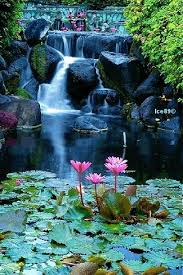